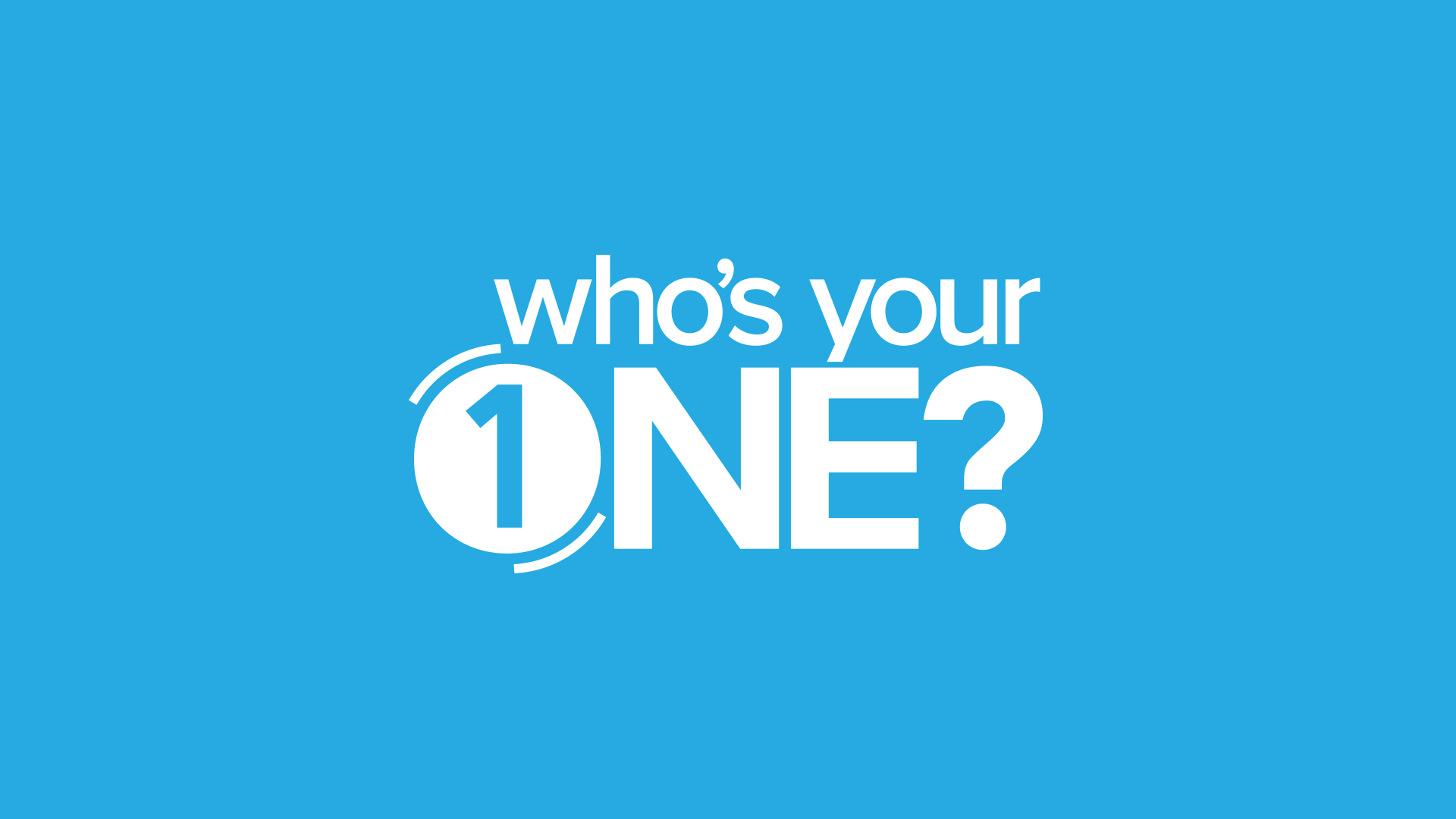 17 On one of those days, as he was teaching, Pharisees and teachers of the law were sitting there, who had come from every village of Galilee and Judea and from Jerusalem. And the power of the Lord was with him to heal. 18 And behold, some men were bringing on a bed a man who was paralyzed, and they were seeking to bring him in and lay him before Jesus, 
Luke 5:17-18 ESV
19 but finding no way to bring him in, because of the crowd, they went up on the roof and let him down with his bed through the tiles into the midst before Jesus. 20 And when he saw their faith, he said, “Man, your sins are forgiven you.” 21 And the scribes and the Pharisees began to question, saying, “Who is this who speaks blasphemies? Who can forgive sins but God alone?” 
Luke 5:19-21 ESV
22 When Jesus perceived their thoughts, he answered them, “Why do you question in your hearts? 23 Which is easier, to say, ‘Your sins are forgiven you,’ or to say, ‘Rise and walk’? 24 But that you may know that the Son of Man has authority on earth to forgive sins”—he said to the man who was paralyzed—“I say to you, rise, pick up your bed and go home.” 25 And immediately he rose up before them and picked up what he had been lying on and went home, glorifying God. 
Luke 5:22-25 ESV
26 And amazement seized them all, and they glorified God and were filled with awe, saying, “We have seen extraordinary things today.” 
Luke 5:26 ESV
Break the roof down!
………….…………………….
Luke 5:17-26
They knew where to go

18 And behold, some men were bringing on a bed a man who was paralyzed, and they were seeking to bring him in and lay him before Jesus…
Luke 5:18 ESV
2. They overcame obstacles & took risks

19 but finding no way to bring him in, because of the crowd, they went up on the roof and let him down with his bed through the tiles into the midst before Jesus.
Luke 5:119 ESV
They knew where to go
They overcame obstacles & took risks
Their friend was healed…
3. Their friend was healed…

20 And when he saw their faith, he said, “Man, your sins are forgiven you.” 21 And the scribes and the Pharisees began to question, saying, “Who is this who speaks blasphemies? Who can forgive sins but God alone?”…24 ”—he said to the man who was paralyzed—“I say to you, rise, pick up your bed and go home.” 25 And immediately he rose up before them and picked up what he had been lying on and went home, glorifying God.
Luke 5:20-21 ESV
They knew where to go
They overcame obstacles & took risks
Their friend was healed
They worked together
They knew where to go
They overcame obstacles & took risks
Their friend was healed
They worked together
10 For the Son of Man
came to seek
and to save
the lost. 

Luke 19:10 ESV
Break the roof down!
…………………….………….
Luke 5:17-26
identify
intercede
invest
intentional
invite
identify
Pray first:
Ask God to reveal
who your one ought to be.
intercede
Pray: Don’t just pray about them, but really pray for
your one.
invest
Create connection points
for relationship building
with your one.
invest
Create connection points
for relationship building
with your one.
intentional
Look for opportunities to have spiritual conversations
with your one.
invitation
Make an effort to share the gospel with your one.
Break the roof down!
……………………….
Luke 5:17-26
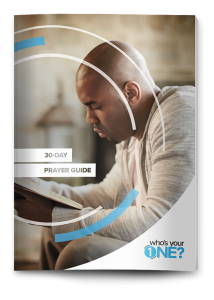 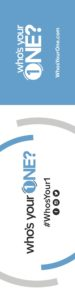 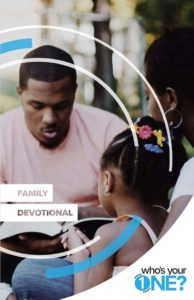 redeemerchurchcolchester.org/one